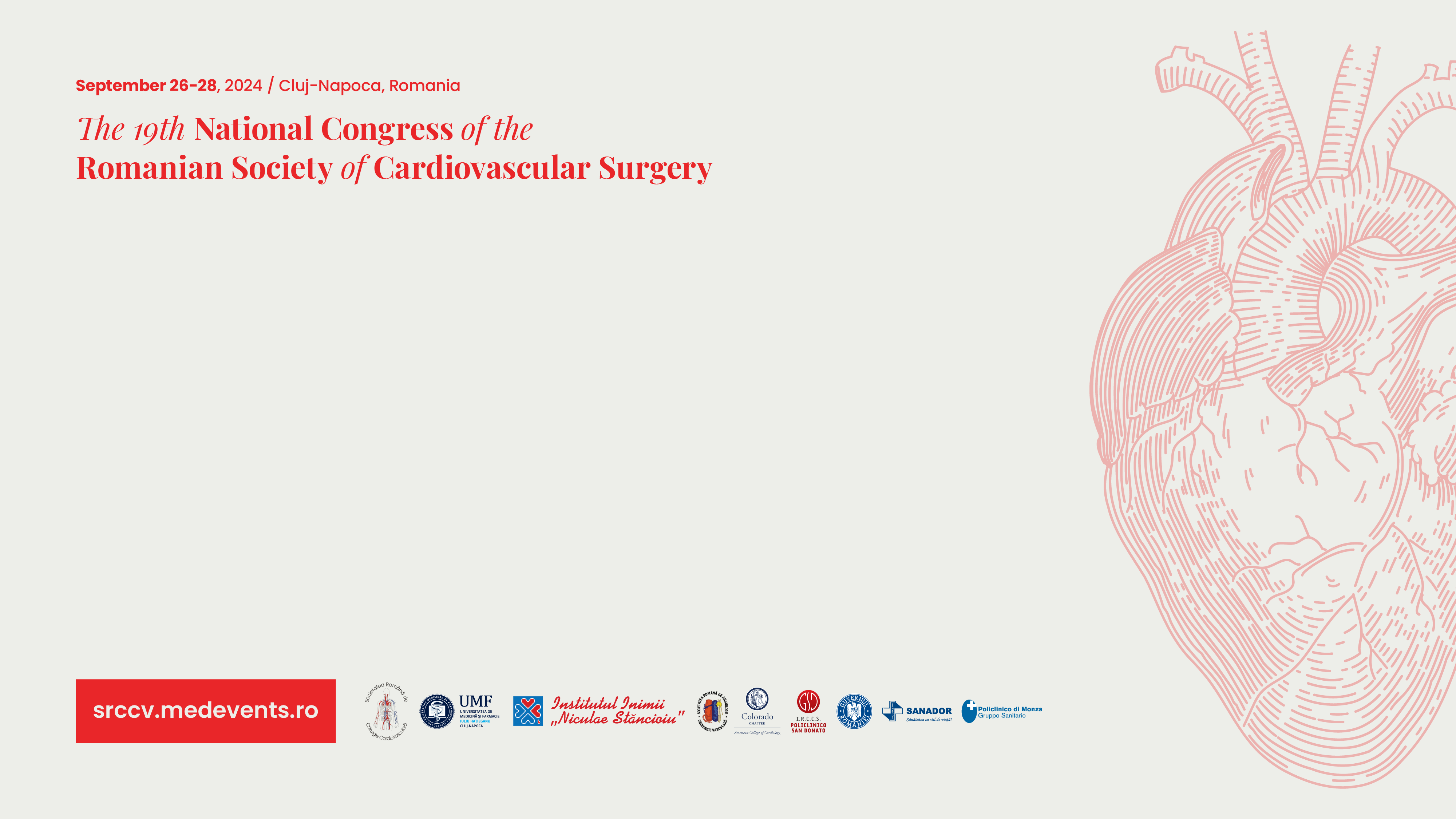 Title of the document
Name
University
Lorem ipsum dolor sit amet, consectetur adipiscing elit.Fusce pharetra placerat augue eget tempus. Vivamus sollicitudin viverra viverra. Praesent quis maximus orci, sed luctus urna. Integer efficitur faucibus suscipit. Nunc dignissim nec lacus nec congue.Suspendisse quis diam ante. Curabitur malesuada efficitur sem, sed iaculis ipsum imperdiet vel. Integer sagittis metus purus, nec pharetra nunc cursus vel. In vitae convallis enim. Duis sed sapien accumsan, congue mauris vel, dictum massa. Vivamus eu mauris quis magna posuere feugiat.
Thank you message here